Basic Agile Sprint Retrospective Template
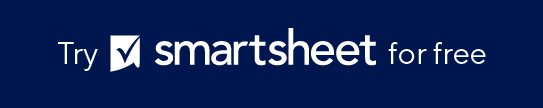 When To Use This Template: Use this basic Agile sprint retrospective template at the end of each sprint to reflect on what went well, identify areas for improvement, brainstorm new ideas, and plan actionable steps for the next sprint.  
Notable Templates Features: This template includes sections for What Went Well? (thumbs up), What Went Poorly? (thumbs down), What New Ideas Do We Have? (lightbulb icon), and What Actions Will We Take? (list icon). This template is suitable for universal Agile practices across all formats.
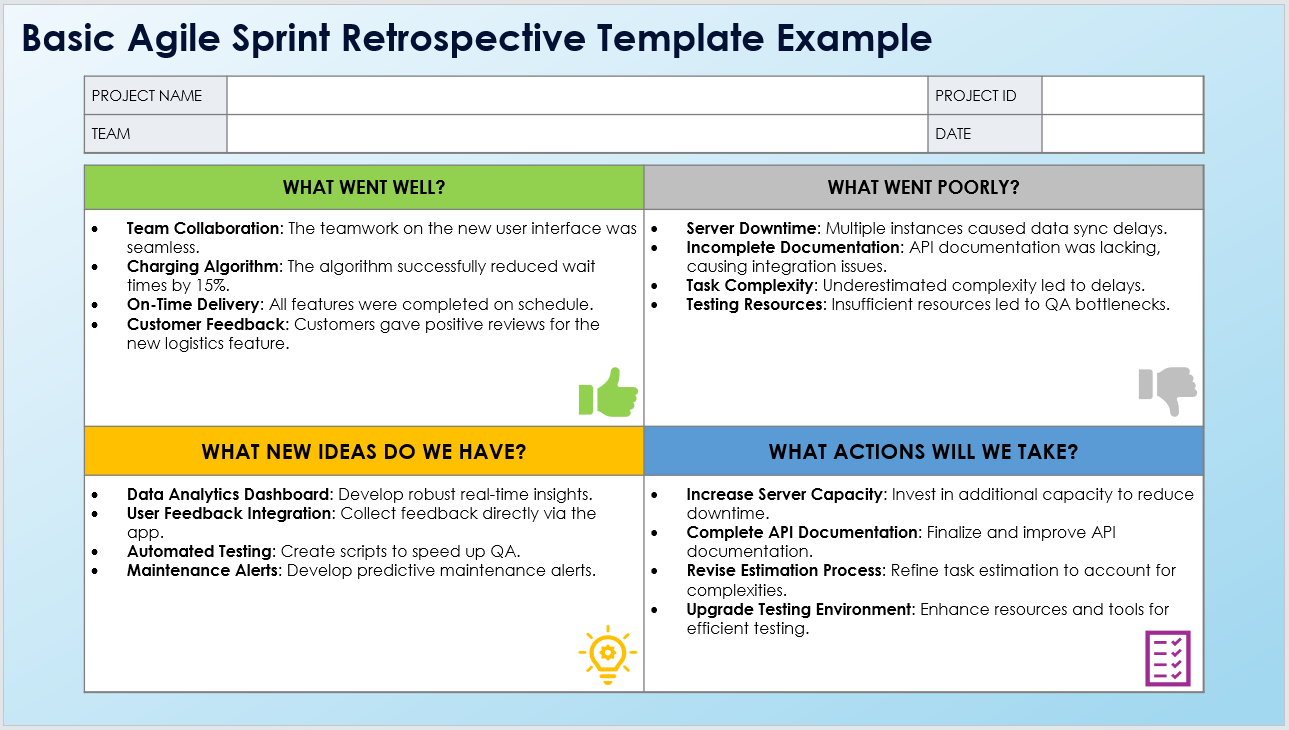 Basic Agile Sprint Retrospective Template
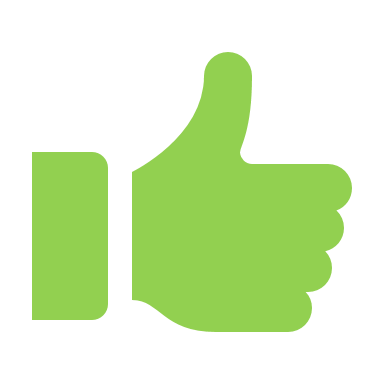 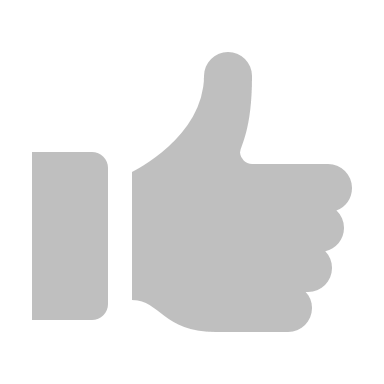 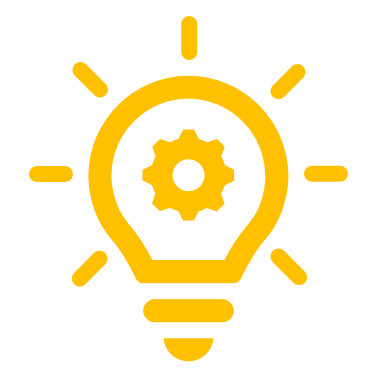 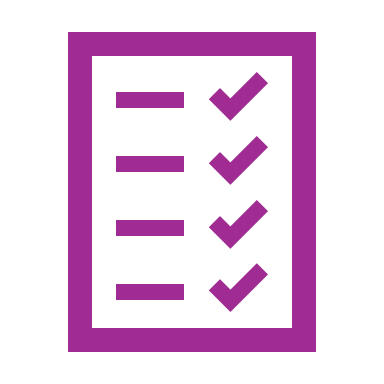